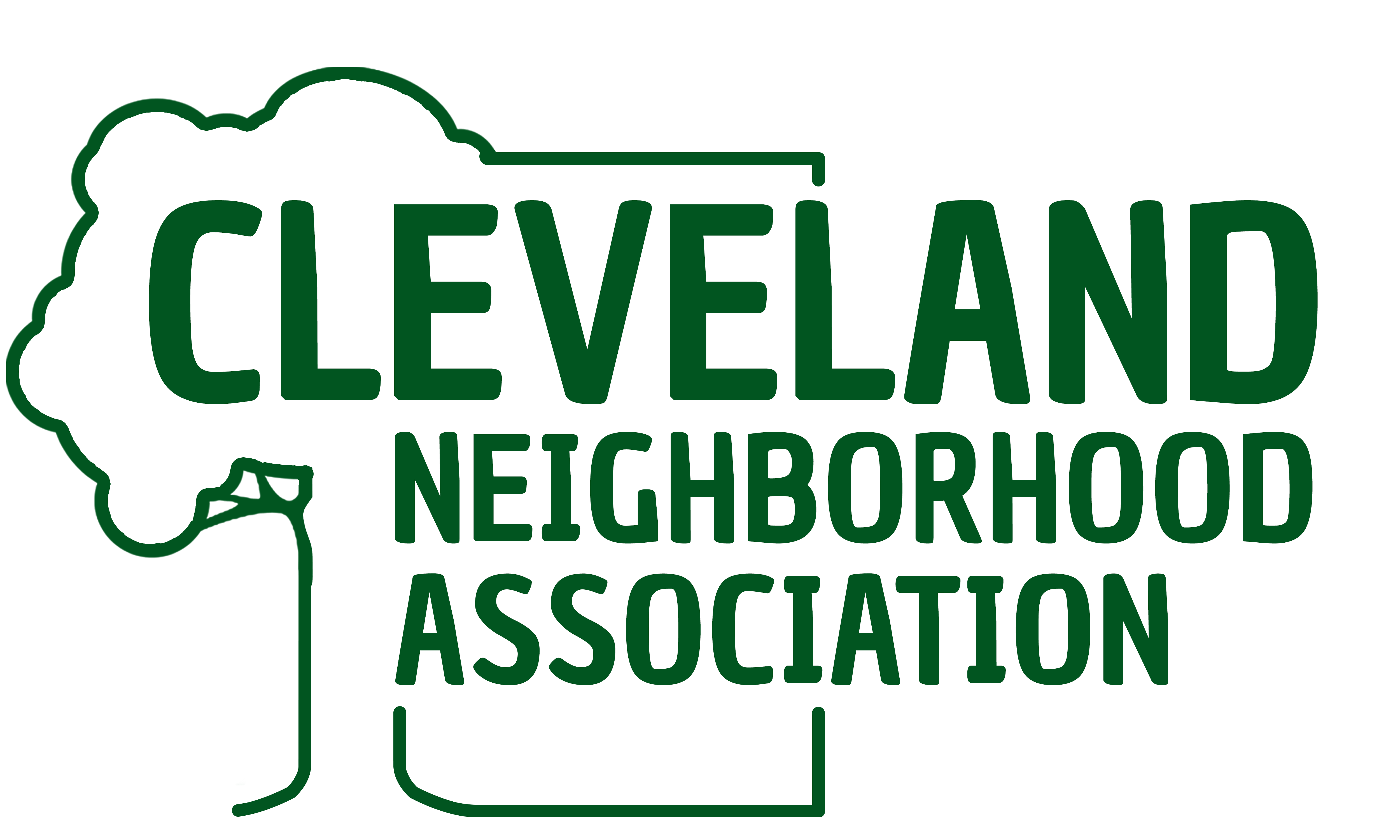 Cleveland Neighborhood Association
May 27, 2020 
6:30 -8:30 PM
Organization Summary
Cleveland Neighborhood Association works towards its mission by hosting regular events including youth events, monthly committee meetings engaging neighbors and city/county officials, and the popular Live On The Drive events, a summer concert and movie series that draws neighbors from nearby neighborhoods, and visitors from the Twin Cities region at large.
Mission Statement
Cleveland Neighborhood Association’s mission is to foster and cultivate a safe, diverse, and forward-thinking neighborhood by building relationships, inspiring community members and embracing local opportunity for the betterment of the lives of the residents of Cleveland Neighborhood.
Meeting Codes of Conduct
All members and guests must sign in and sign up if they would like to participate in meeting
Please turn sound off on any electronic devices during board meetings
Guests may not speak unless permissible by board chair
Guests may not speak during any motions
We will stick to the schedule, if there is something that needs further discussion past the time allowed for that line item it must be tabled until the end of the meeting during announcements.
Welcome
Guest : 	Steven P. Gallagher
		Policy Specialist
		City of Minneapolis – NCR

		Stacy Sorenson
		NRP / Finance Specialist- Development Finance Division    
		City of Minneapolis - Finance & Property Services

		Robert Thompson, MNM, MPA
		Robert Thompson Consulting 
		Business Services For Non-Profit
Attendance
Members: 	Chair			Tommy Reyes
			Vice Chair		Kate Herman
			Secretary		Meredith Hyduke
			Treasurer		Patricia Crumely
	
							Brenda Hasan
							JoAnne Middaugh
							Wesley Farrow
							Armando Zentella-Ruiz
							Cynthia Syverson
							Matthew Jarolimek
Staff: 	Exec. Administrator 	Danecha Goins
Agenda
Members Wellness Check 						6:35pm
Guest Introduction 							6:40pm

Approval of  Agenda							6:45pm

Committees and Executive Report	

Community Safety 								6:50pm
Green[ing] Committee 							6:55pm
Youth Committee 								7:00pm
Live On The Drive 			                        	  	7:05pm
Cleveland Cares 								7:10pm 
Community Development Report   				7:15pm
Executive Update			             				7:20pm
Board Discussion/Circle Sharing                    	     	7:40pm
Adjourn					          				8:00pm
Stacy Sorenson
NRP / Finance Specialist- Development Finance Division    
City of Minneapolis - Finance & Property Services
Effect of temporary forbearance on CNA.

Which account should we move money from for "Black Nurses Rock"? 

Cleveland forgivable loan program and the status or update? 
Are there different types of loans?

Anything you would like to add or know...
Robert Thompson, MNM, MPA
Robert Thompson Consulting
Accountant Update
Robert has been reviewing accounts. (Vote on approval for hiring Robert) 

To begin work with Mike Wilson and also for providing reporting for the board:
NEED: Recent bank statements, running back to at least December 2019, for all three accounts.
NEED: Any payroll reports for this year.
NEED: Access to payroll company as accountant

For the process of establishing a donated QuickBooks Online account (Tech Soup):
NEED: Approval for $50 admin fee for TechSoup

To transfer all the current data for your QuickBooks Online account
NEED access with CNA account information and password. (Danecha)
April Minute Approvals
Link Sent out 05/27/20
Agenda and April Meeting Approval: 	Motioned By-  		    Seconded By- 

Favor: 		Opposed: 		Abstention:
Financial Report
Needs approval to be postponed until next meeting 
Balance: $58,068.95

2 checks from the city came in: 
$12,807.50
$45,433.05
Current Agenda Approval: 	Motioned By-  		    Seconded By- 

Favor: 		Opposed: 		Abstention:
Community Safety
Surveillance Program 
1 New request- Has it been processed 
Block Patrol 
Block Leaders 
List from 2016 
Cleveland Crime Map (week)
MPD public website and create a GovDelivery account and then you would be able to receive them through your Email. 
Police Surveillance Cameras 
Emailed Bill Magnuson
Live on the Drive
Cancelled
Cleveland Cares
Yard Maintenance
Neighbor Check In   
Mailing list for newsletter
Community Development
Home Loan Renovation
Census Information
Monthly News Letter 
Website Update
Youth
Green[ing]
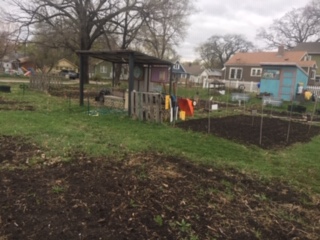 Community Garden
Growing North
Step up youth
Board Discussion
Assign Leader of next meeting 
Black Nurses Rock